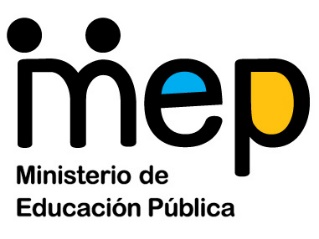 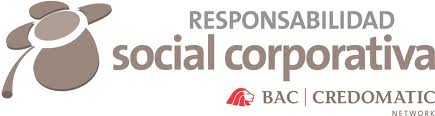 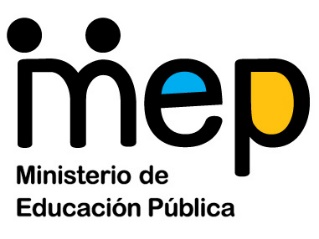 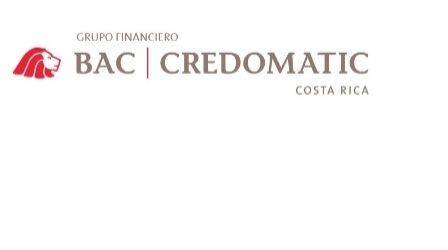 Ahorro
Material 4.1.1. Formato del plan de ahorro